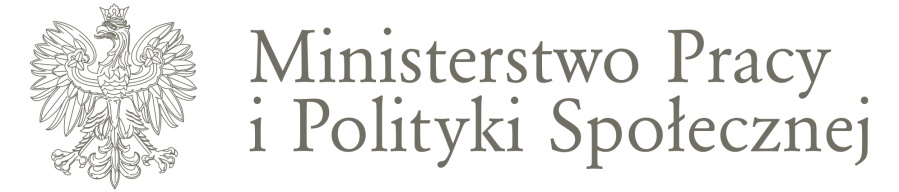 UELASTYCZNIENIE CZASU PRACY
MATERIAŁY DLA MEDIÓW
USTAWA ANTYKRYZYSOWA
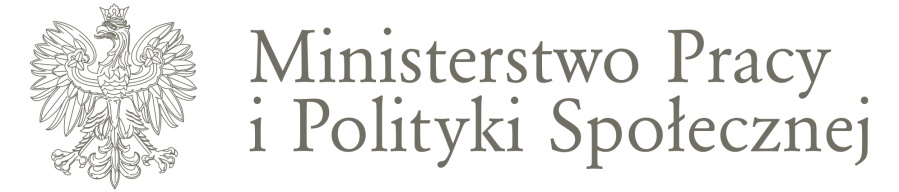 1075 FIRM SKORZYSTAŁO Z WYDŁUŻONEGO OKRESU ROZLICZENIOWEGO
W TYM:
WYDŁUŻENIE OKRESU ROZLICZENIOWEGOILE FIRM SKORZYSTAŁO?
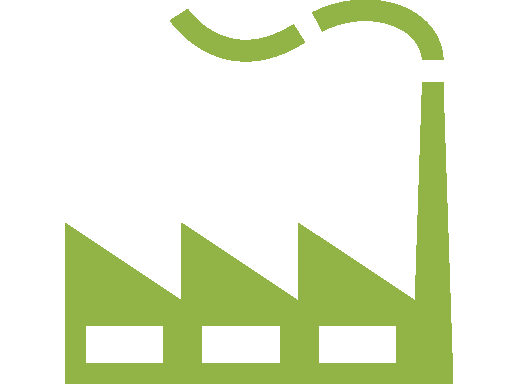 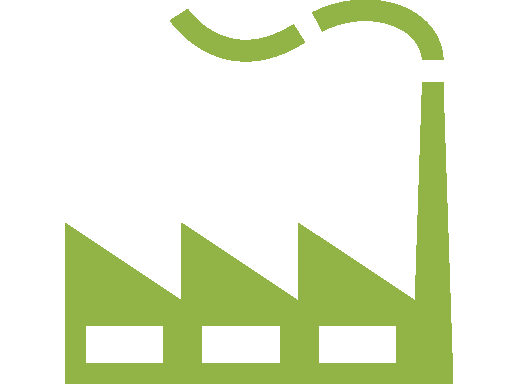 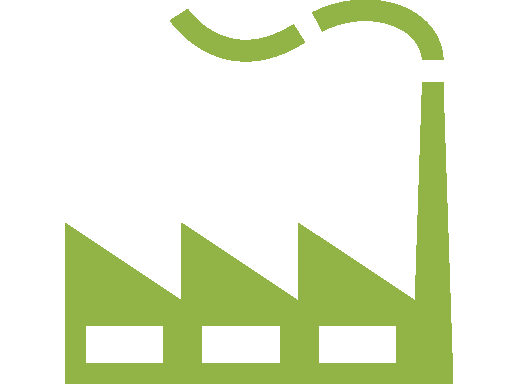 ŹRÓDŁO: PAŃSTWOWA INSPEKCJA PRACY
USTAWA ANTYKRYZYSOWA
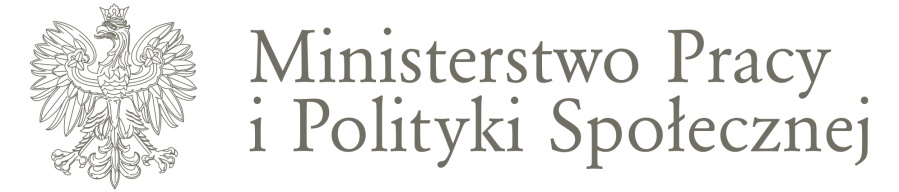 WYDŁUŻENIE OKRESU ROZLICZENIOWEGOJAKIE BRANŻE SKORZYSTAŁY?
LICZBA FIRM
ŹRÓDŁO: PAŃSTWOWA INSPEKCJA PRACY
USTAWA ANTYKRYZYSOWA
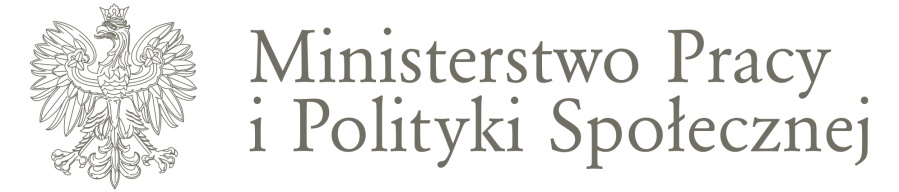 WYDŁUŻENIE OKRESU ROZLICZENIOWEGOJAKIE REGIONY SKORZYSTAŁY?
LICZBA FIRM
ŹRÓDŁO: PAŃSTWOWA INSPEKCJA PRACY
USTAWA ANTYKRYZYSOWA
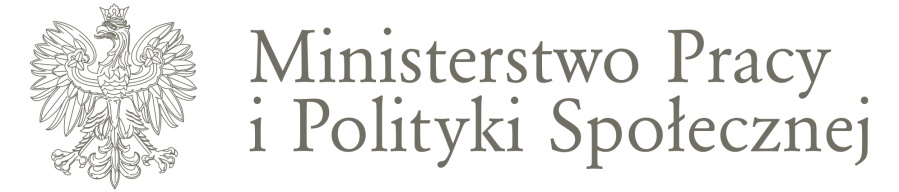 WYDŁUŻENIE OKRESU ROZLICZENIOWEGOJAK WYBIERAŁY FIRMY?
LICZBA FIRM
WYDŁUŻENIEOKRESU DO:
ŹRÓDŁO: PAŃSTWOWA INSPEKCJA PRACY
ZMIANY W KODEKSIE PRACY
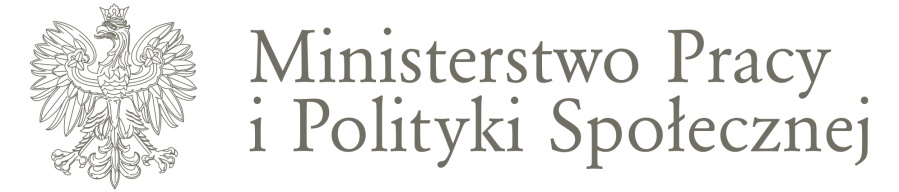 PROPONOWANE ROZWIĄZANIA:
ZMIANY W KODEKSIE PRACY
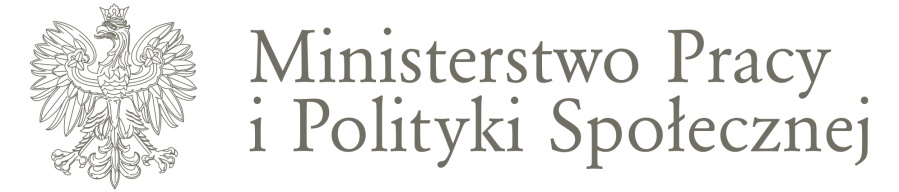 MAKSYMALNIE:
12 MIESIĘCY
MAKSYMALNIE:
4 MIESIĄCE
PROPOZYCJA
OBECNIE
UWAGA: KONIECZNE POROZUMIENIE Z REPREZENTANTAMI PRACOWNIKÓW
WYDŁUŻENIE OKRESU ROZLICZENIOWEGO CZASU PRACY
ZMIANY W KODEKSIE PRACY
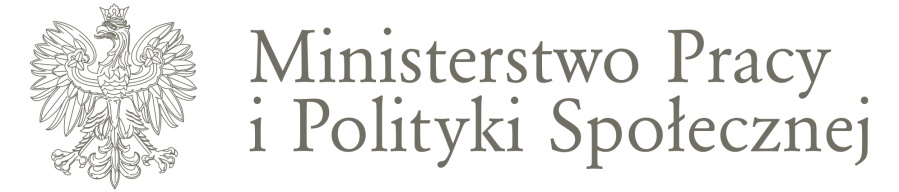 I   RÓŻNE GODZINY PRACYII  RUCHOME GODZINY PRACYIII MIKS OBU ROZWIĄZAŃ
BRAK REGULACJI
PROPOZYCJA
OBECNIE
UWAGA: KONIECZNE POROZUMIENIE Z REPREZENTANTAMI PRACOWNIKÓW
WPROWADZENIERUCHOMEGO CZASU PRACY
ZMIANY W KODEKSIE PRACY
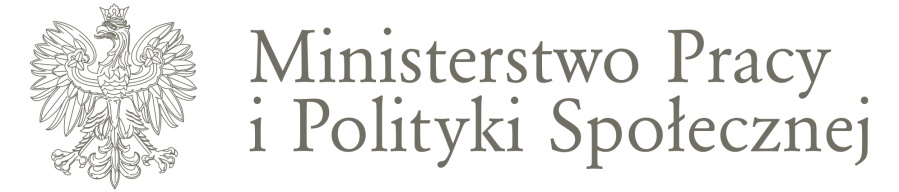 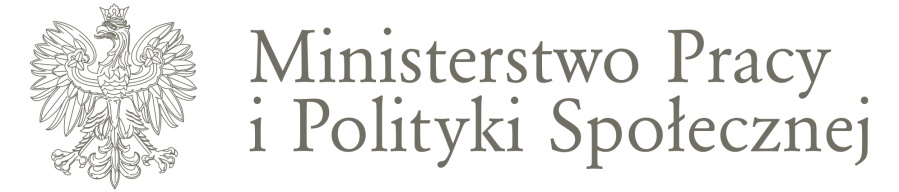 DZIĘKUJEMY ZA UWAGĘ
DODATKOWE INFORMACJE: PRASA@MPIPS.GOV.PL